講師のご紹介
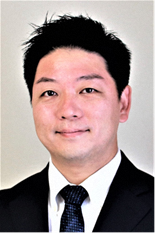 ミカタ経営株式会社
　代表取締役
　　賀長　哲也　氏
　（中小企業診断士）
1977年大阪府生まれ
京都市役所勤務を経て、2010年に賀長哲也事務所を開業。有能な幹部不在に悩む小規模事業者の社外パートナーとして、社長のビジョン実現に必要な経営計画書作成支援だけでなく、社長が数字を使っていかに意思決定するかをわかりやすく助言している。創業支援では、創業者が解決すべき課題について、答を教えるのではなく、一緒に考えることで、創業者の気づき・成長を大切にしている。
※　本セミナーはワークショップも行うことから
　現地での参加のみとし、オンラインでの対応は
　行いません。
＜起業の状況について＞　起業しようとしている業種を教えてください。
（業種）　　　　　　　　（業務内容）　　　　　　　　　　（屋号）　　　　　　　　　　　　　
　　　　①すでに事業を行っている　創業後（　　年　　ヶ月）
　　　　②企業の計画を具体的に進めている（　　年　　月頃）創業予定
　　　　③起業の意思はあるが具体的な計画は未定（　　年以内）に起業したい
※本申込書にご記入いただいた個人情報は本セミナーの実施・運営及び創業支援に関係する各種情報提供の目的にのみ使用いたします。